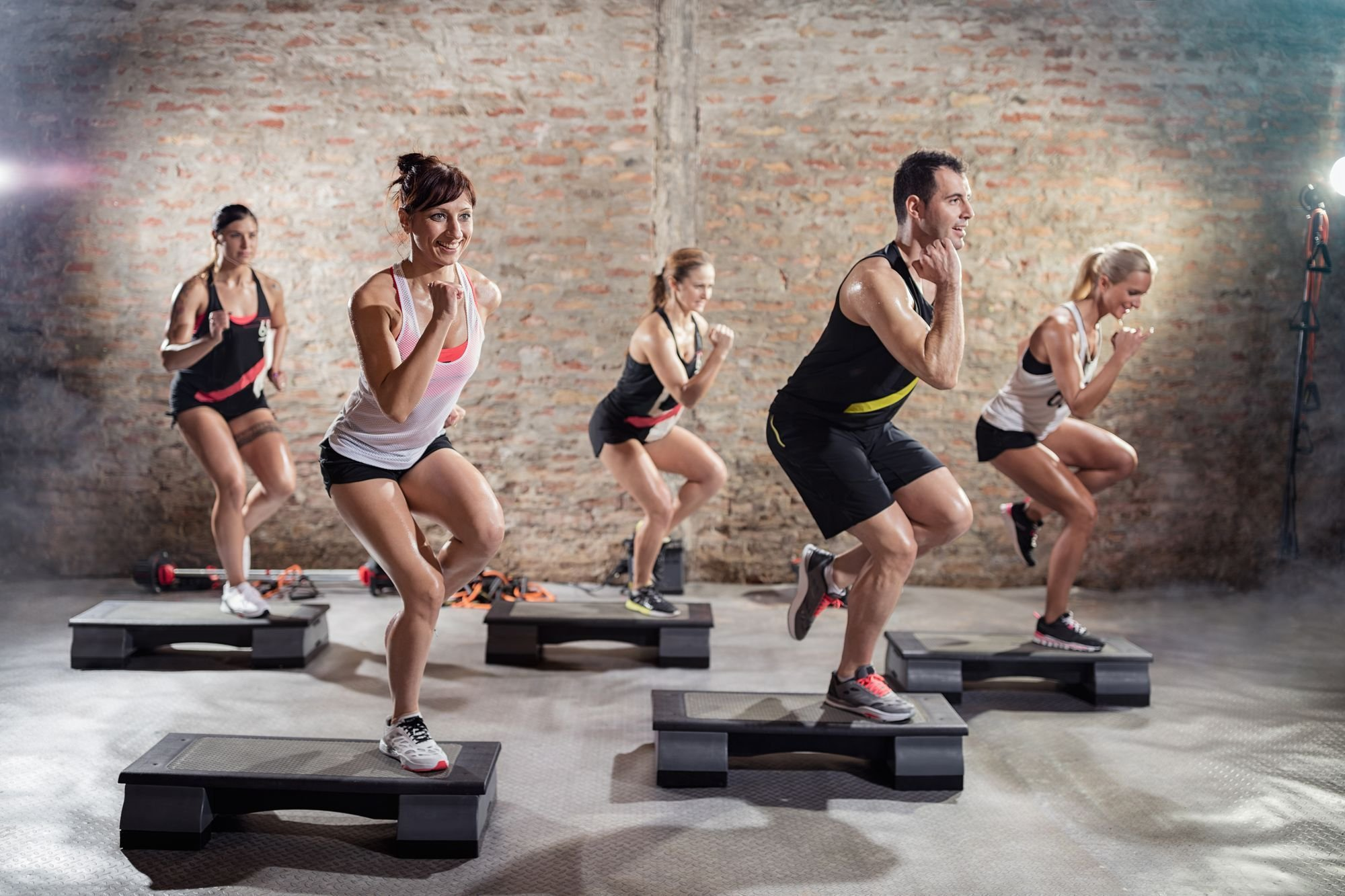 РЕАЛИЗАЦИЯ ПРОФЕССИОНАЛЬНЫХ КОМПЕТЕНЦИЙ В ПРЕДМЕТЕ СПОРТИВНОГО ПРОФИЛЯ Степ - аэробика
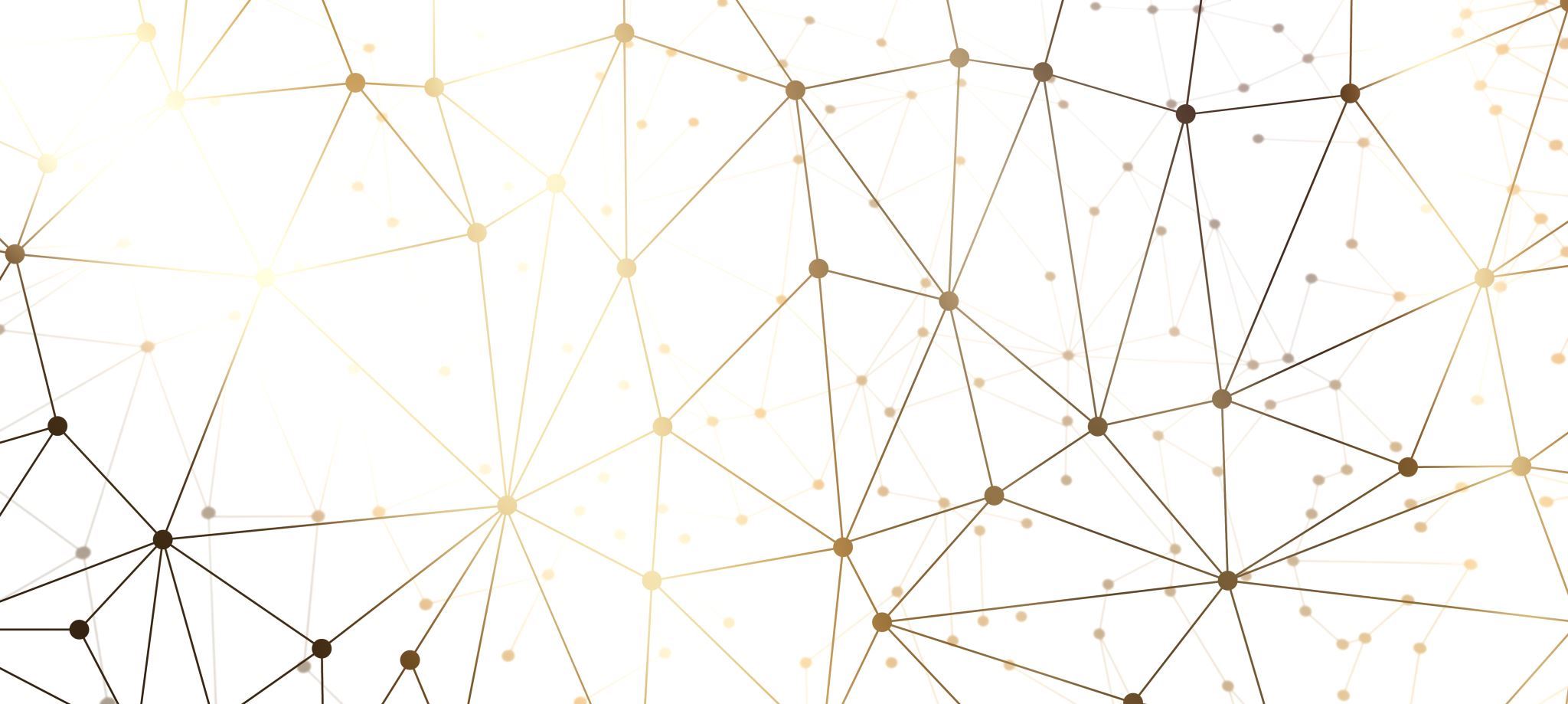 Работу выполнила Красилова Полина Викторовна
студентка 207 группы ФГБОУ ВО "ВГАФК"
Научные руководители:
Абдрахманова И.В., Лущик И.В., доценты кафедры ТиТФКиС ФГБОУ ВО "ВГАФК"
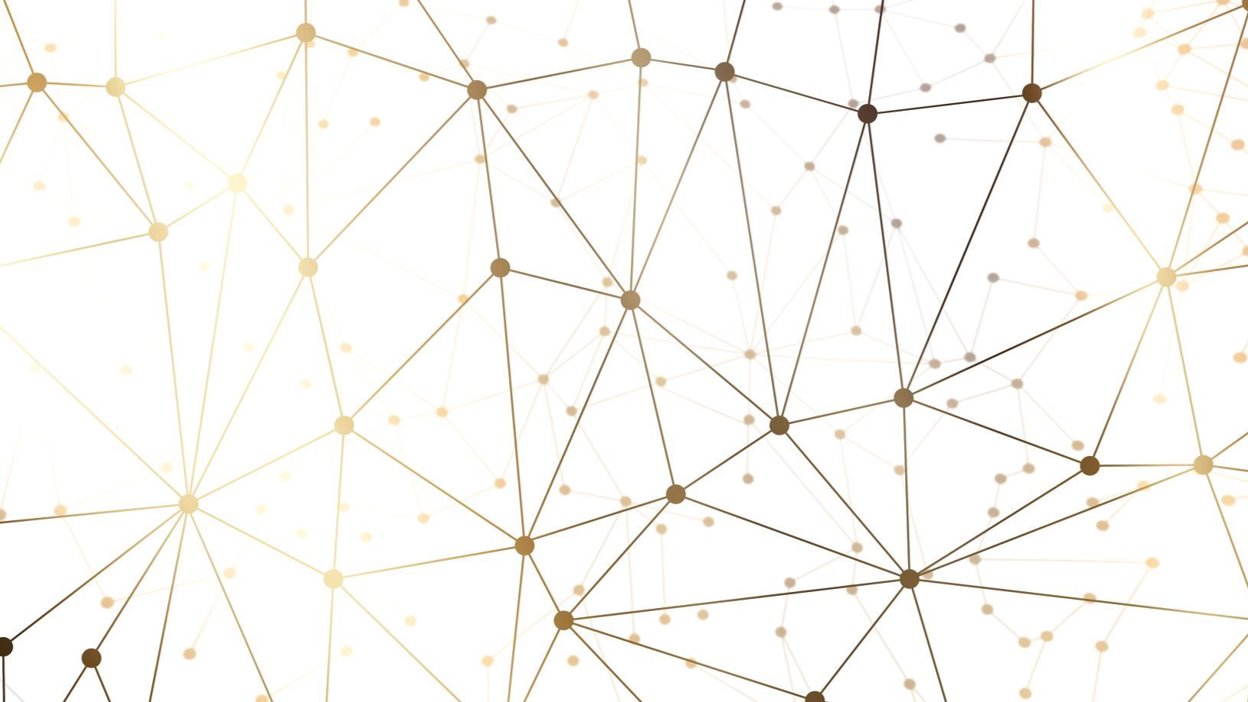 Актуальность
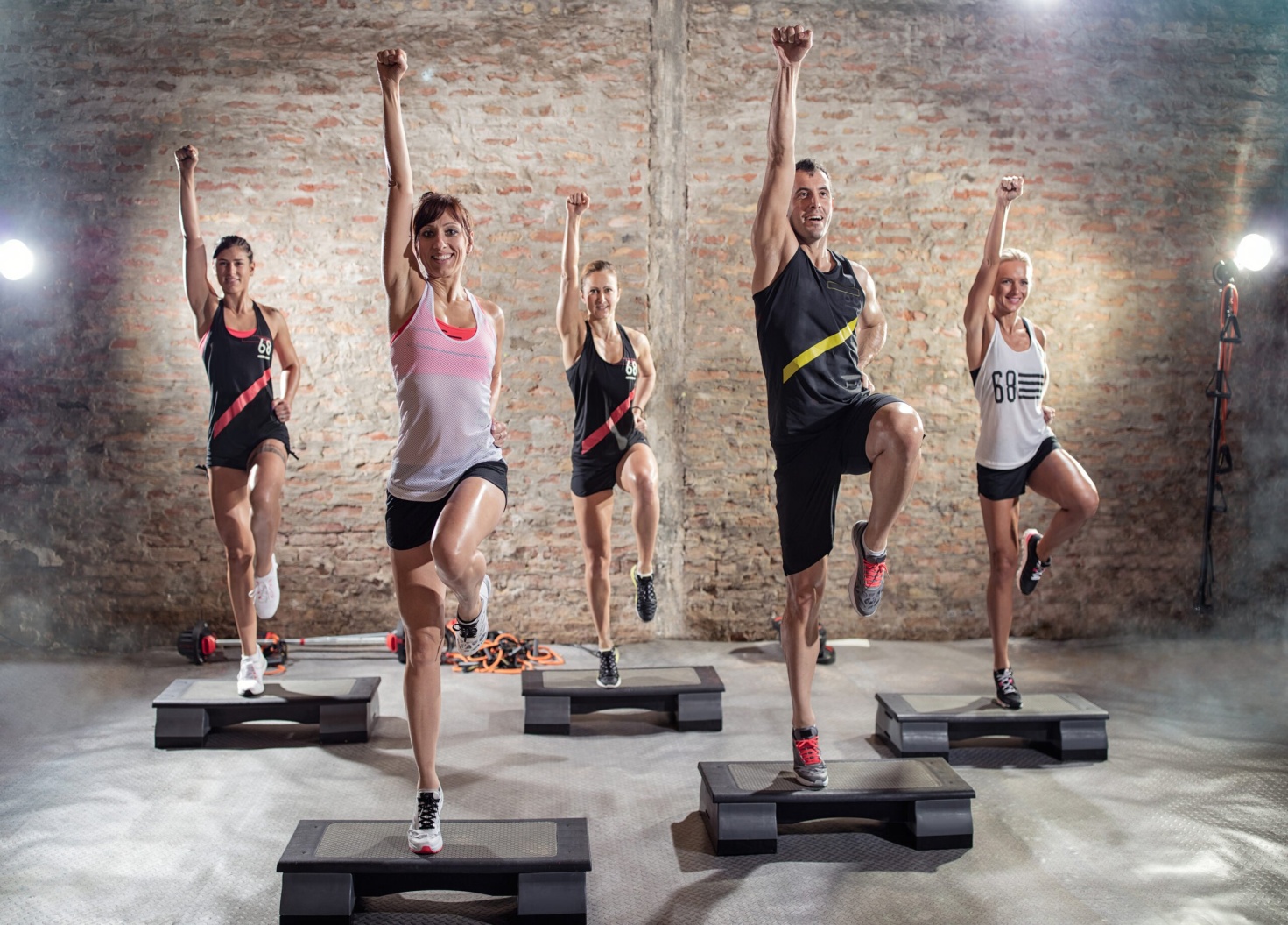 Поддержание ЗОЖ
Популярность среди женщин
Стимуляция работы сердца и дыхания
Доступность
Эффективный тренировочный способ привести себя в тонус
Степ - платформа
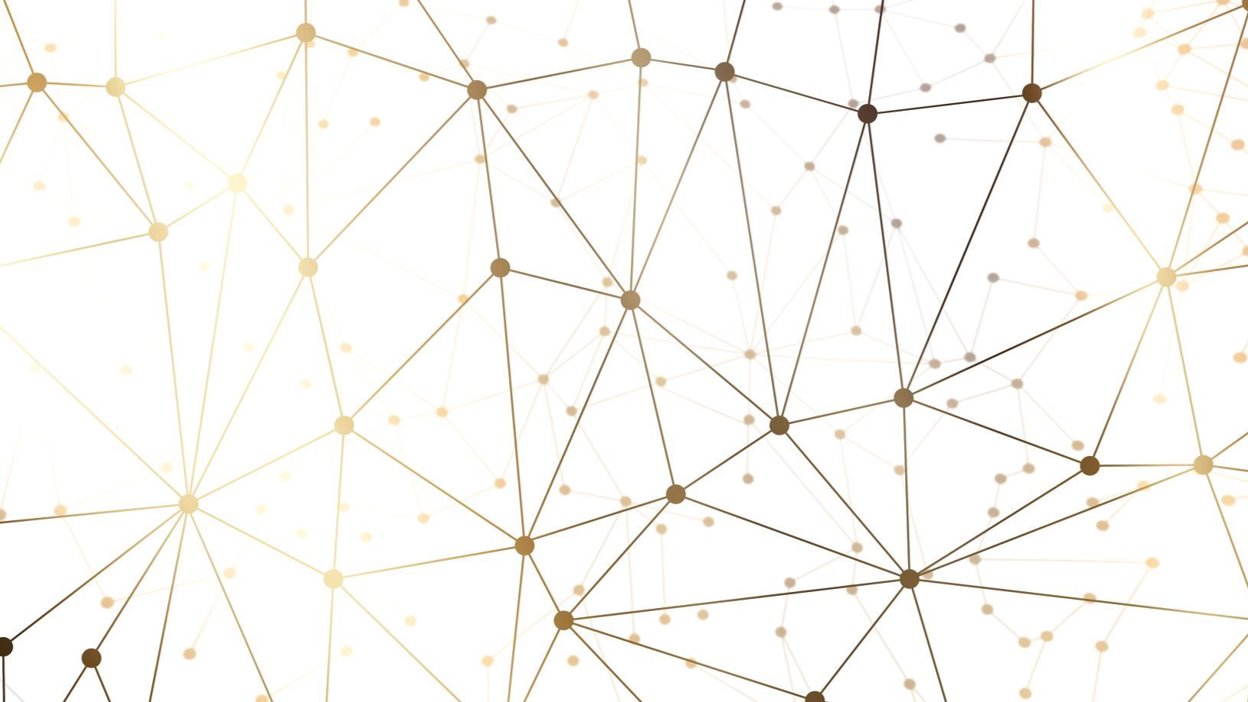 Степ - платформа - это спортивный снаряд, который представляет собой небольшую скамейку с регулируемым уровнем высоты
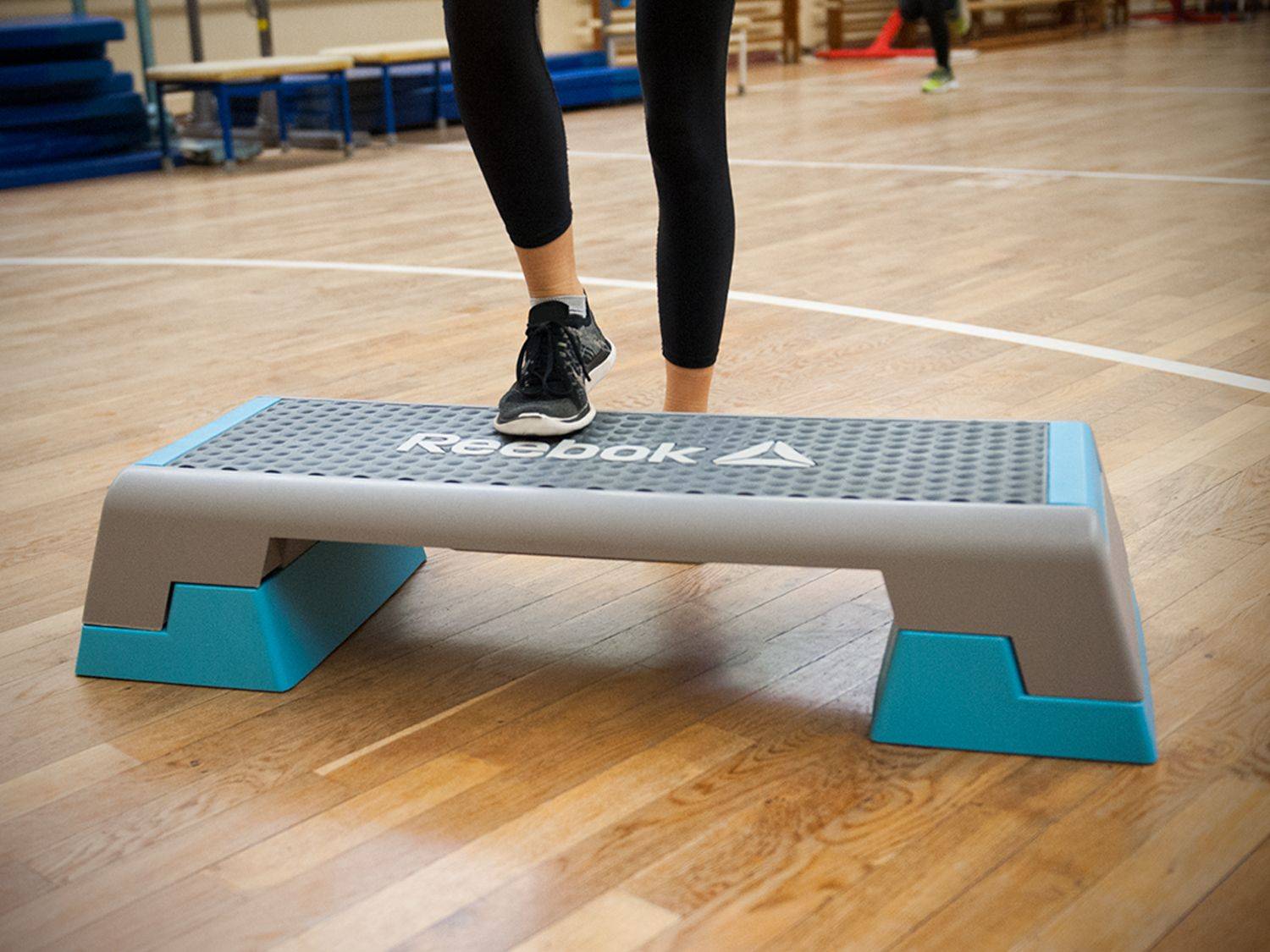 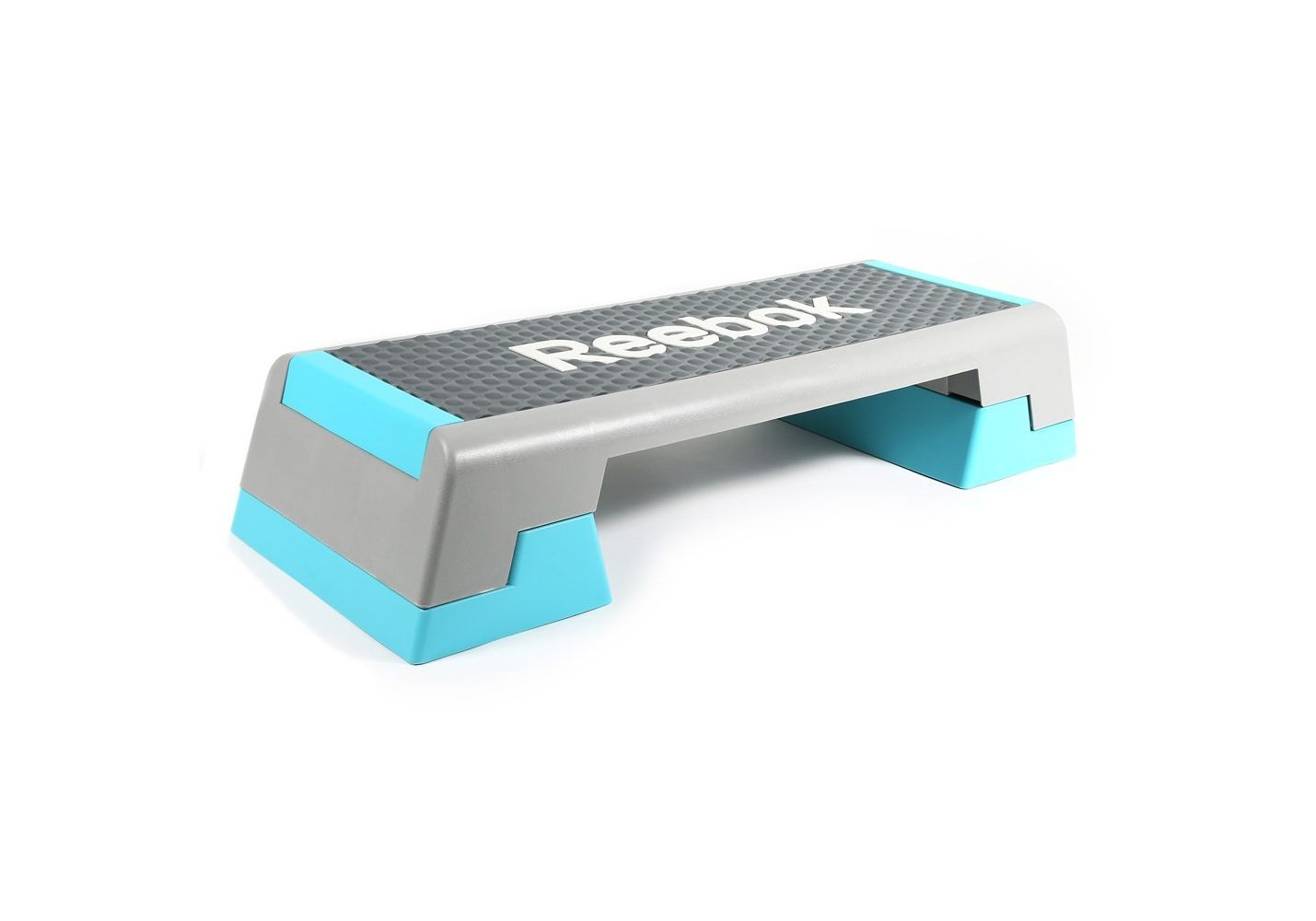 Высота: не более 8 смШирина: 25 смДлина: 40 см
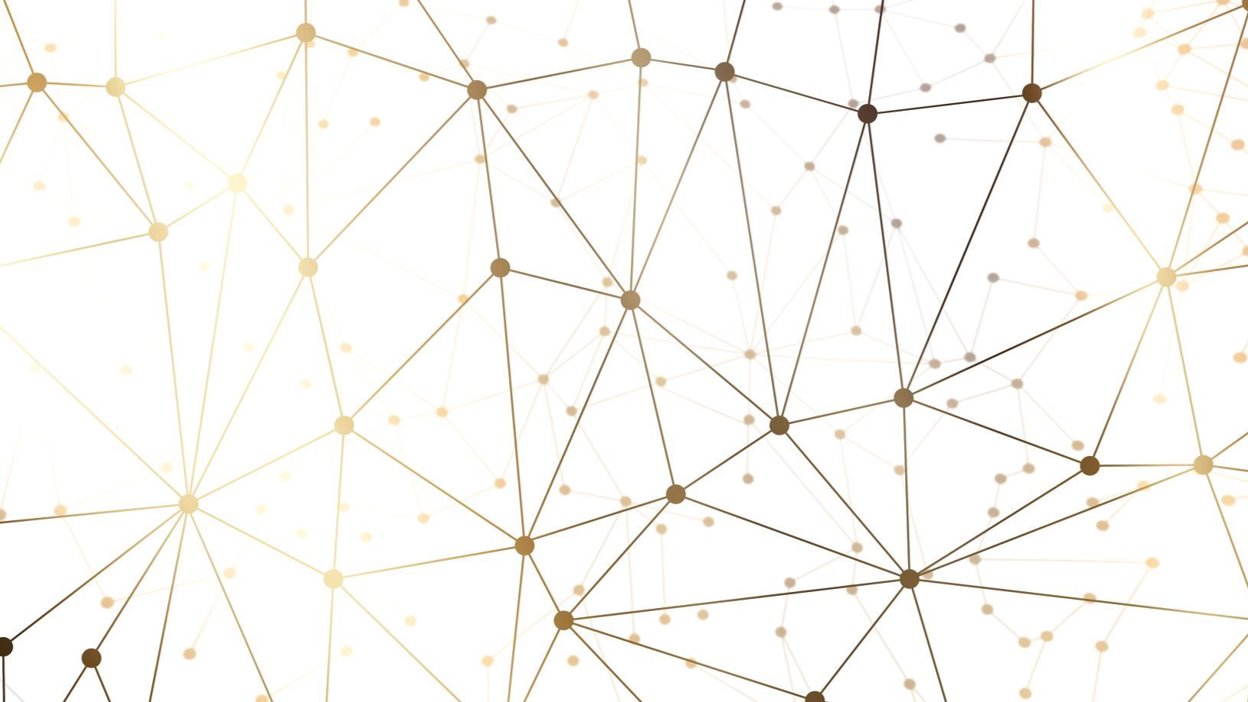 Правила работы на степ - платформе
При подъеме на степ следить зачем, чтобы пятка не свисала с края платформы
Исходное положение тела
При сходе наступать сначала на носок, затем на пяткку
Плечи отвести назад, спина прямая
Колени слегка расслаблены, избегать переизгиба в коленном суставе
Втянуть мышцы живота и ягодиц
Следить чтобы колено и стопа находились в одной плоскости
Встать примерно на расстоянии стопы от платформы
Контролировать платформу взглядом
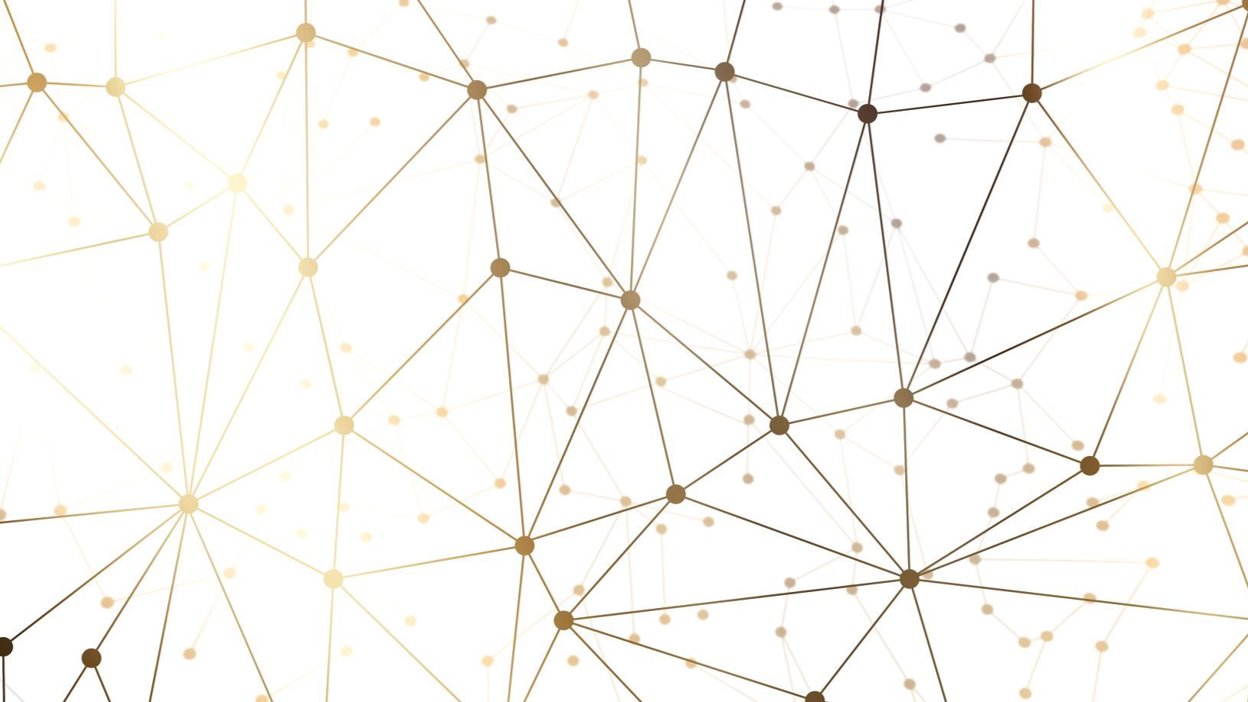 Структура занятий степ-аэробикой
Разминка(10 минут)
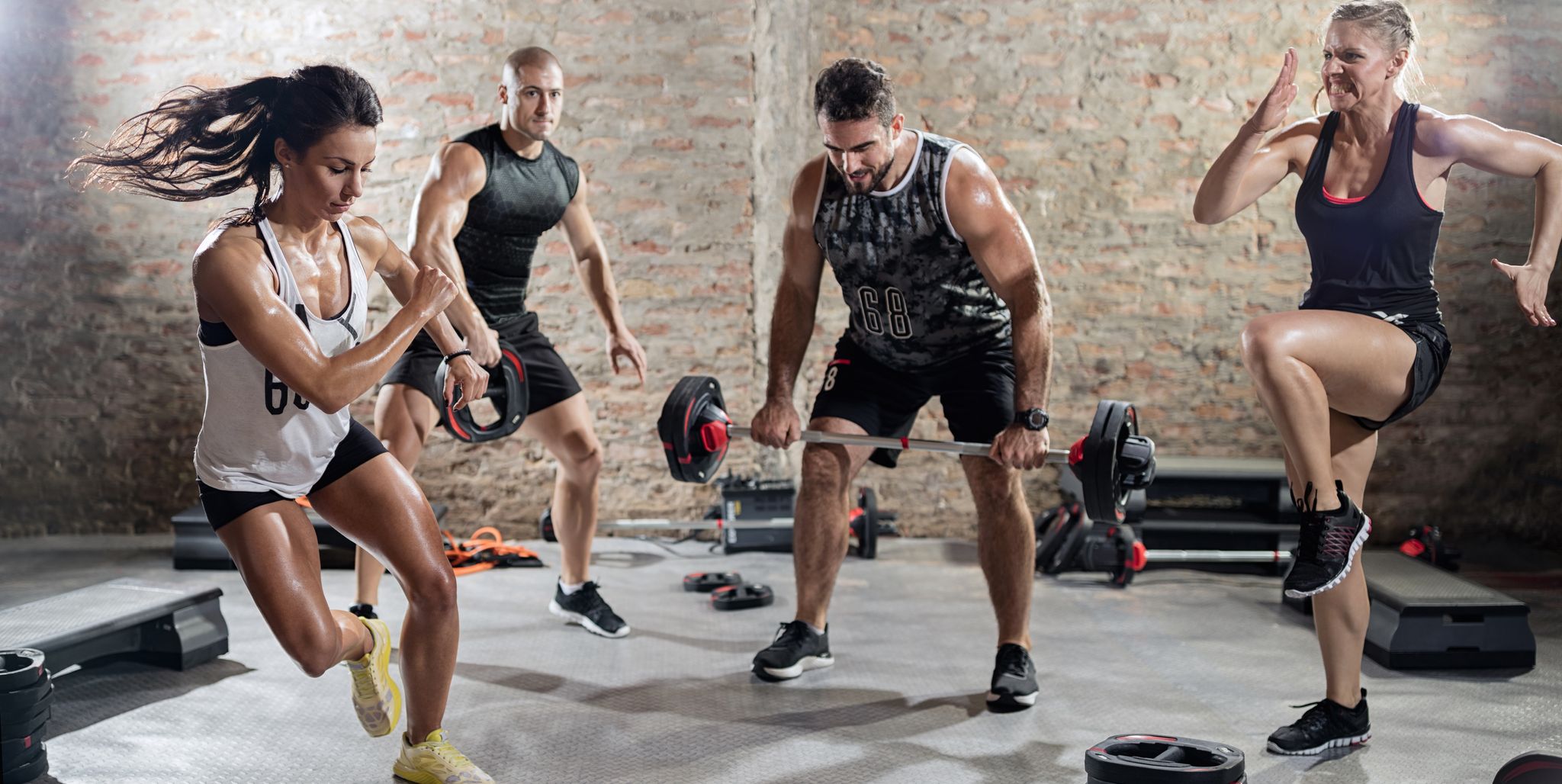 Аэробная часть (20 минут)
Силовая тренировка(10 минут)
Заминка с растяжкой(5 минут)
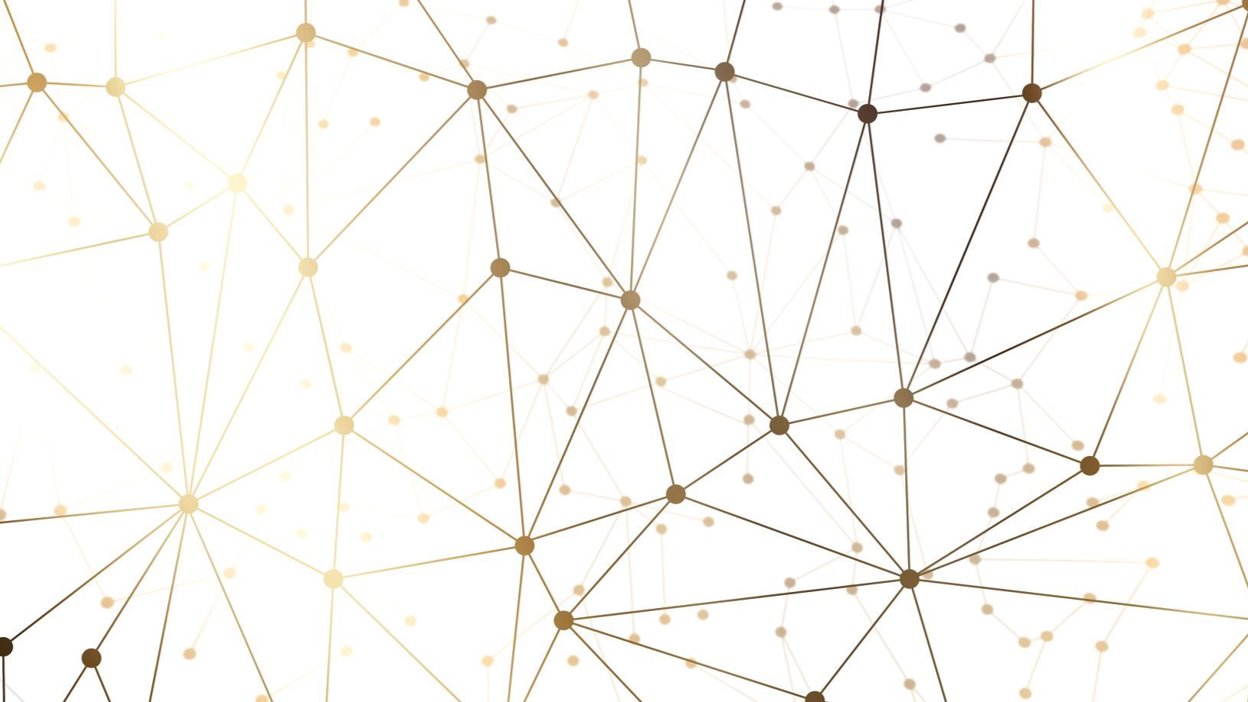 Влияние степ-аэробики на системы организма человека
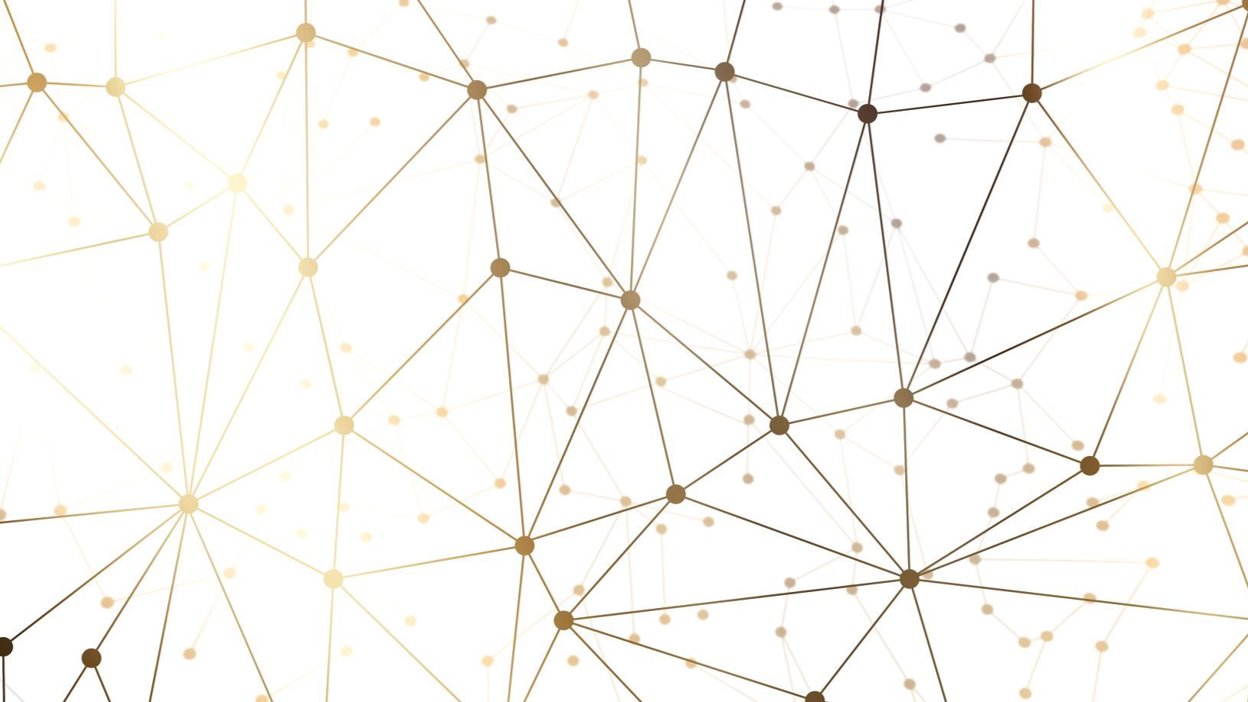 Основные элементы степ-аэробики
Шаги
Вращение
Перемещение
UP
UP
DOWN
DOWN
С одной ноги
Со сменой ног
Скачки, подскоки
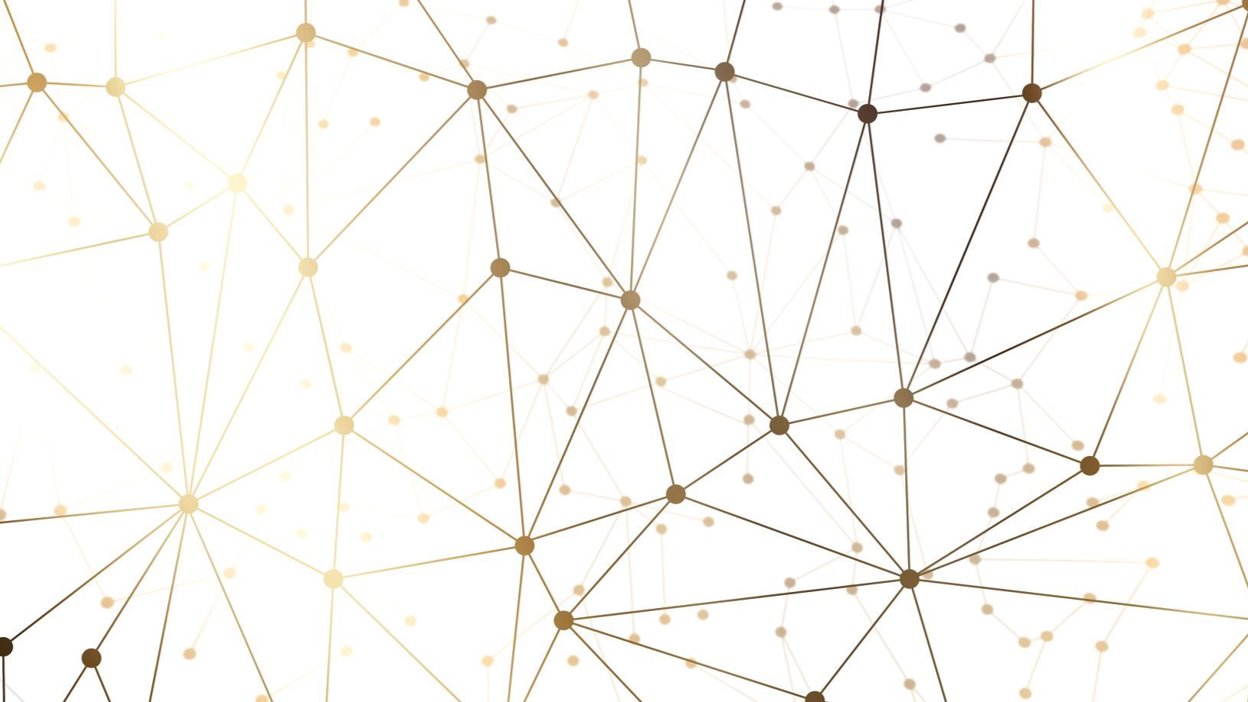 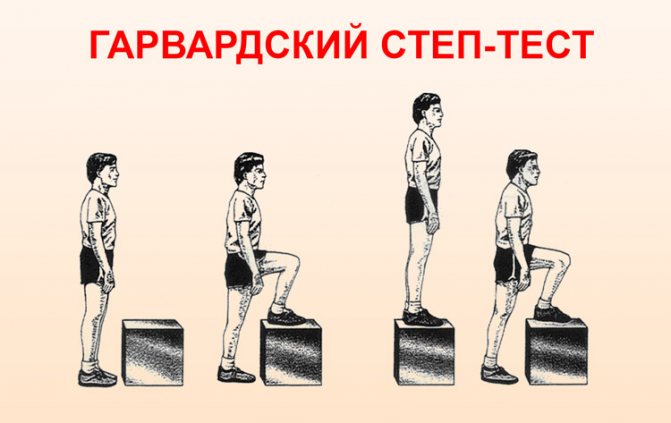 Гарвардский тест со степ - платформой основан на том, что уровень физической подготовки можно оценить по тому, как долго человек может переносить субмаксимальную нагрузку
Второй критерий - это насколько быстро после нее показатель ЧСС возвращается к норме
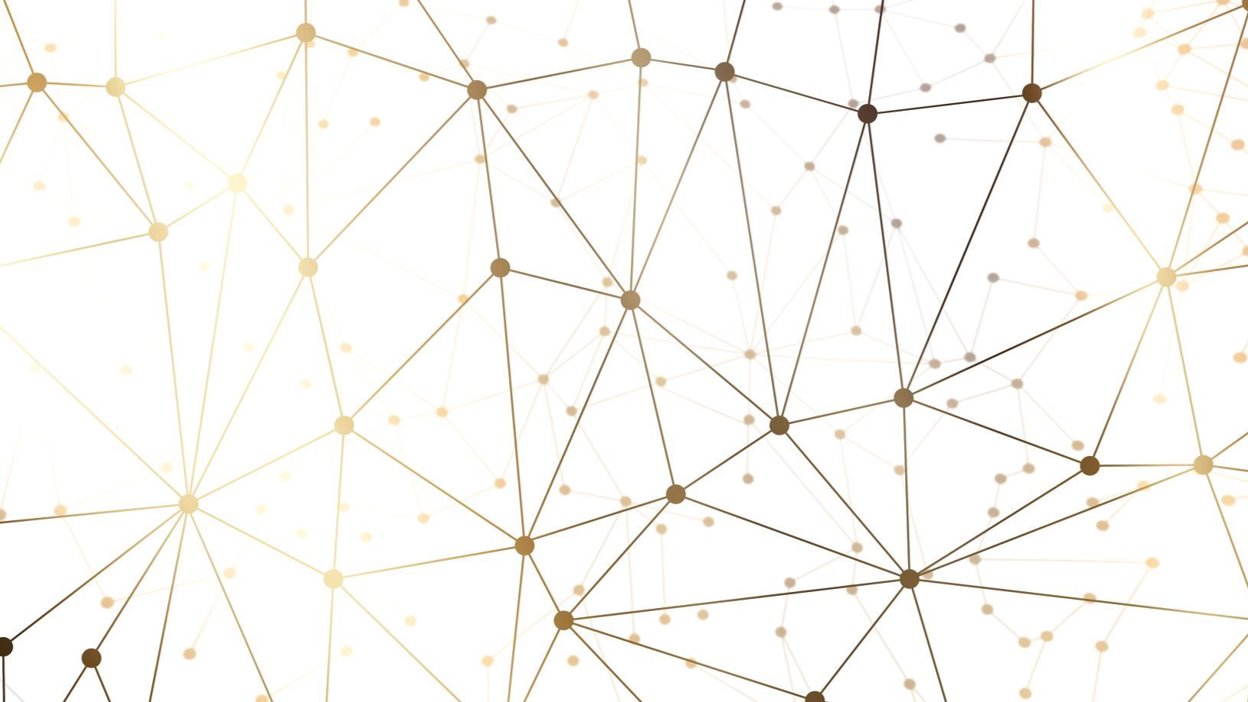 Оценка работоспособности по степ-тесту
Заключение
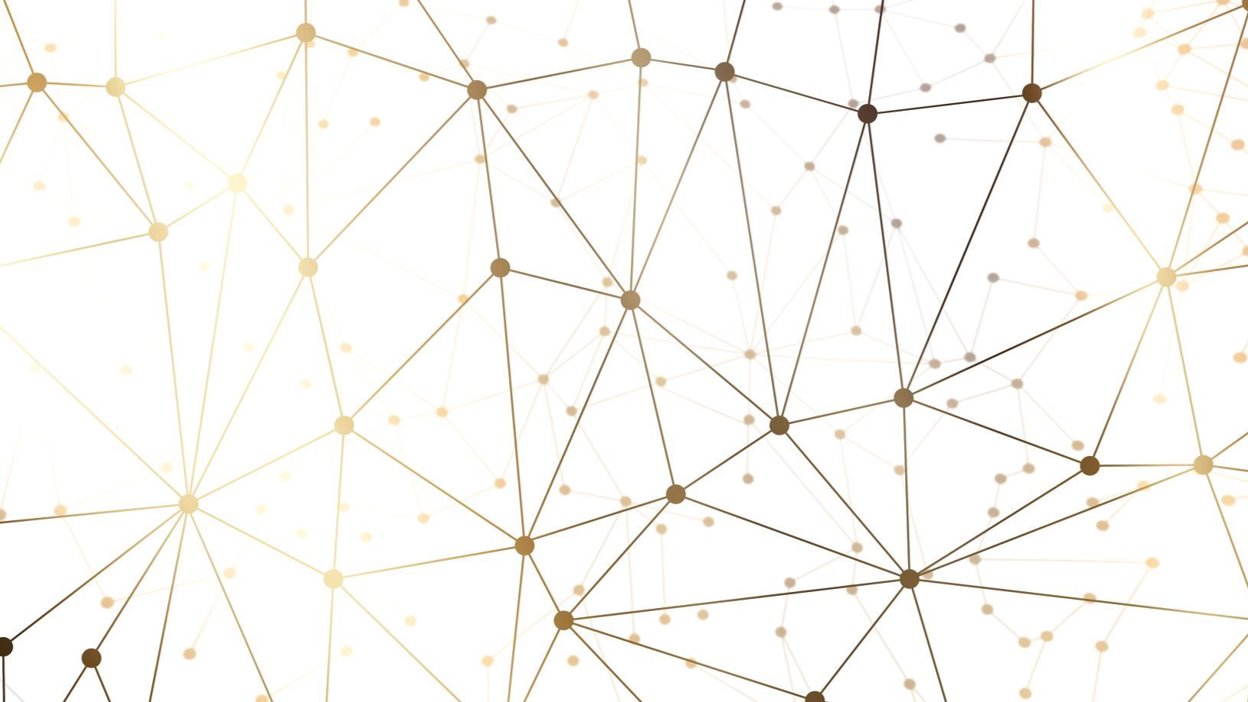 Регулярные занятия степ - аэробикой позитивно влияют на психическое состояние занимающихся
Большая популярность степ-аэробики обуславливается: простотой движений и доступность людям без специальной двигательной, танцевальной подготовки
Ритмичная музыка и согласованные с ней движения создают благоприятные возможности сосредоточить внимание на себе
Степ-аэробика оказывает положительное действие на весь организм, укрепляя дыхательную, сердечно-сосудистую, мышечную и нервную системы, нормализуются артериальное давление и деятельность вестибулярного аппарата